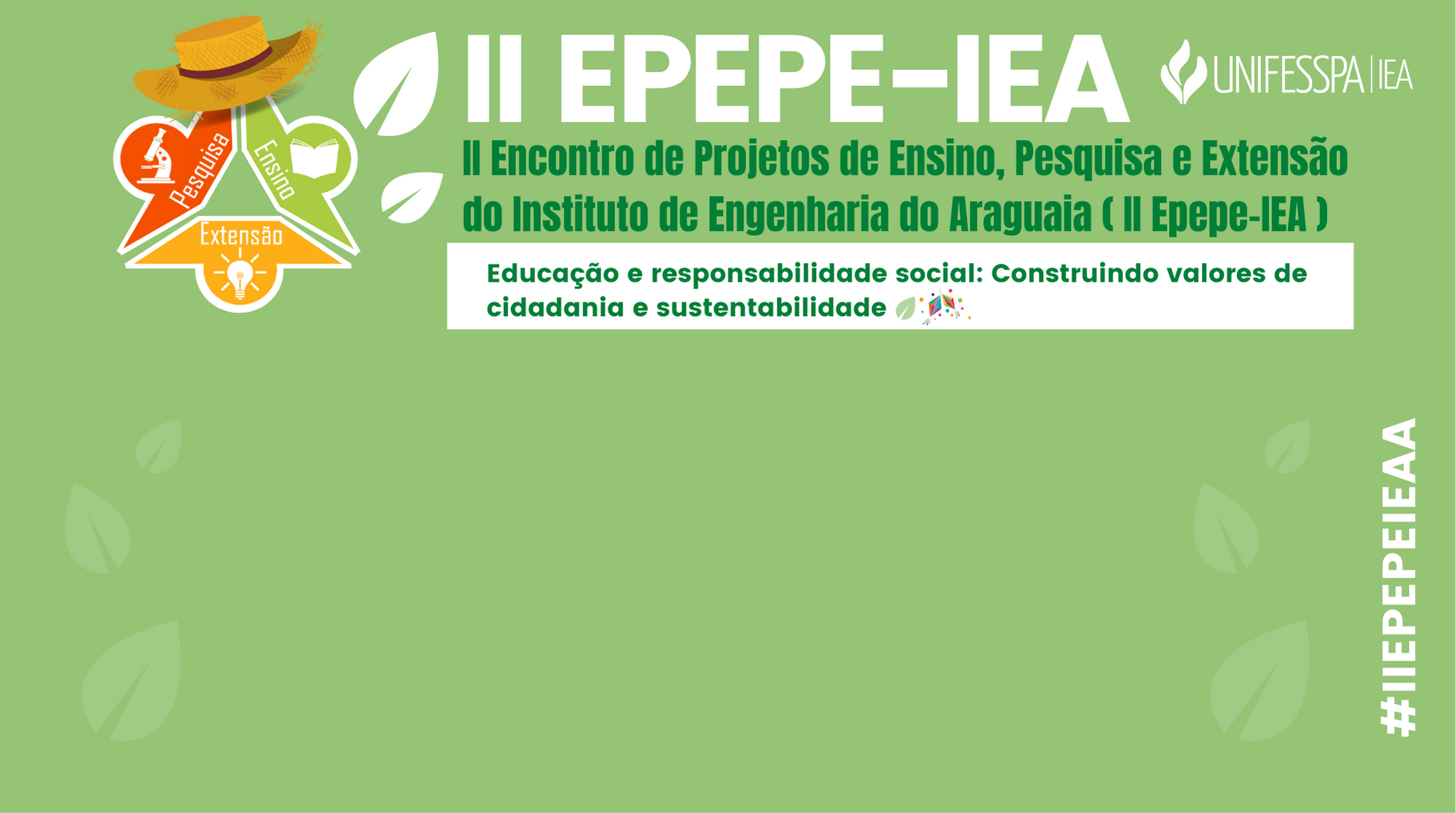 Título do Projeto.
Autores
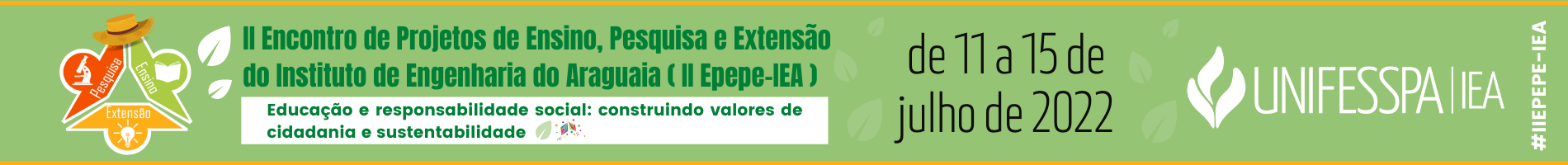 Informações do Projeto
Curso promotor do projeto:
Cursos integrados:
Público alvo beneficiários do projeto: 
Local onde o projeto se desenvolve:
Vigência do projeto:
2
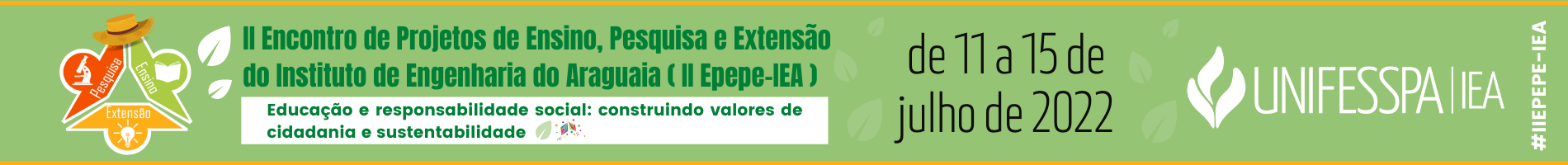 Contextualização
3
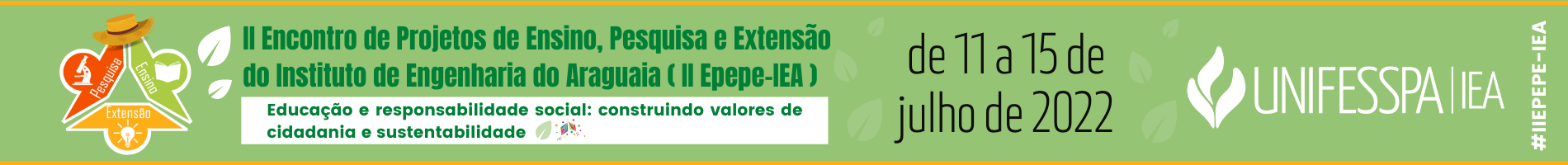 Objetivos
4
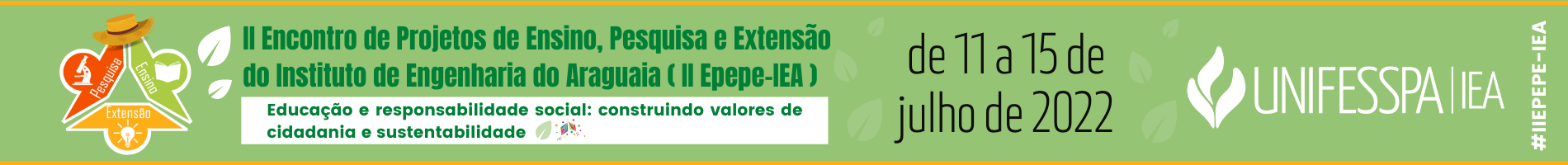 Metodologia de execução
5
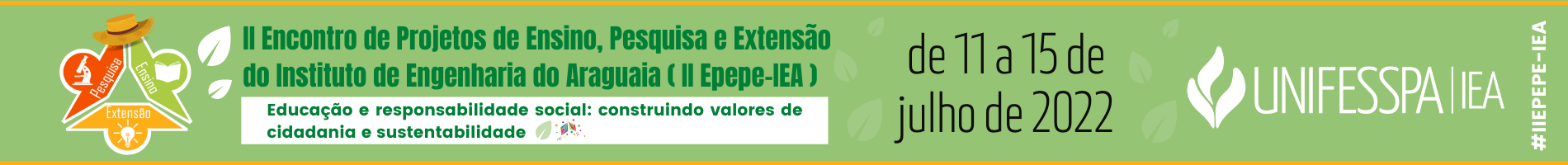 Cronograma de execução do projeto
6
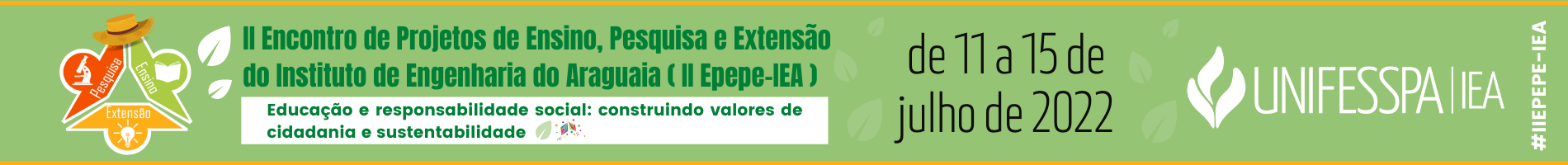 Resultados alcançados/esperados
7
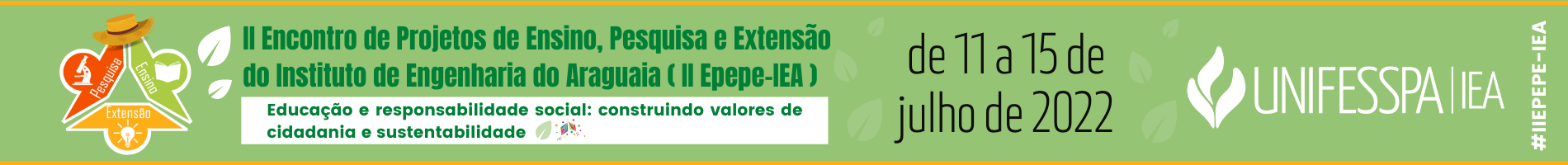 Considerações Finais
8
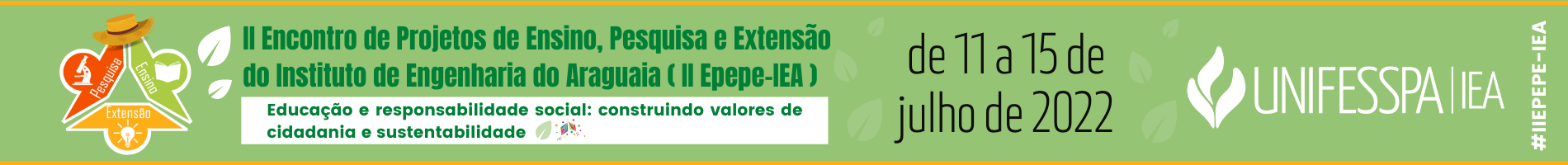 Acervo fotográfico
9
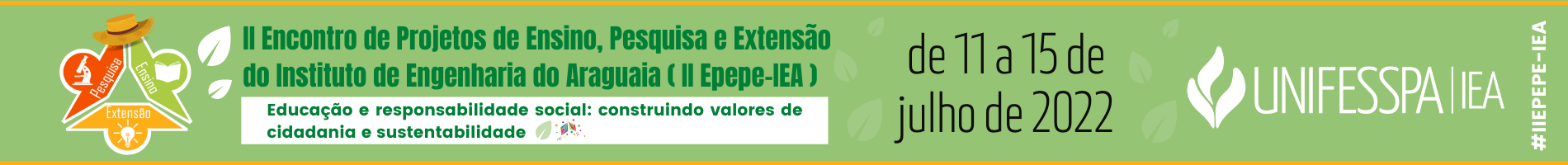 Referências
10